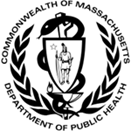 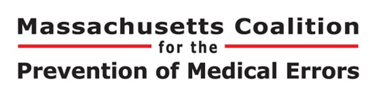 Strengthening Resident and Family CouncilsStory SharingWorking Toward Relationship-Based Care
Introduction
Goals
Engage residents and families
Partner with nursing homes on improvement
Improve quality of life for residents
Story Sharing: Toward Relationship-Based Care Connecting with Residents and their Families
Diane Heliker RN PhD
Story Sharing and Relationship-Based Care Practice
Significance of Story
Story Sharing and Relationship Building
Gathering the Story—Conversations with Residents
Asking questions that call forth Story
Listening attentively 
Discovering what is personally meaningful to a resident

There are 4 ‘Try This’  exercises that help all              care providers share stories and connect with residents
What is Story?
Story is a way we come to know, connect with, and understand another person’s life and what matters most to that person.

A story is an account of an event, or situation a                 person experiences.

Stories make us real to each other.

Stories help us remember.

Stories convey a person’s cultural values.
To be Human is to be ‘Storied’
We speak with more than our mouths; we listen with more than our ears   (The World According to Mr. Rogers, Fred Rogers, 2003)

To be a person is to have a story to tell   (Isak Dinesen).

Stories help us understand one another and trust one another.

We need stories to organize our thinking and make sense of things.
All Staff Members are “Story Catchers”
Story Catchers are:
Curious about human experiences, meaning, learning;
Able to create a safe place for listening;
Able to be present to another person in a respectful way;
Story Catchers believe that ordinary stories about ordinary lives are extraordinary gifts for the one speaking and for the one    who is listening (Baldwin, 2005).
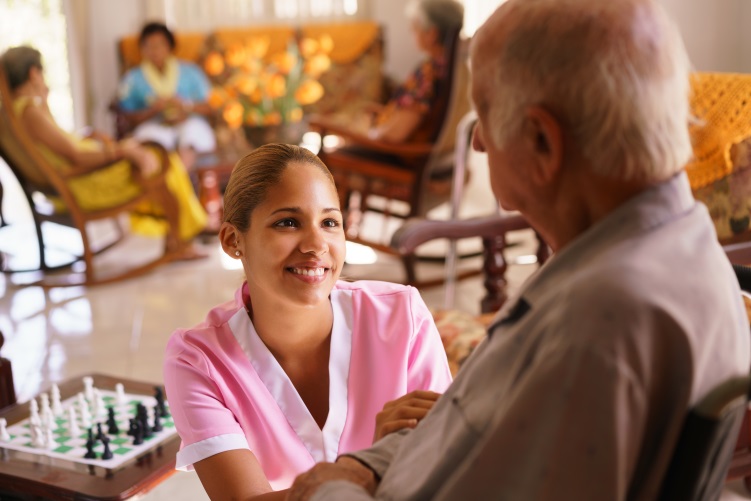 What is Story Sharing?
A relationship-based caring practice
An everyday practice
A process of respectful telling and listening to what matters          to a person
A give and take conversation
Story Sharing creates a sacred space that allows teller and listener        to become aware of what they have in common and                   how they are different.
Story Sharing
Begins a transformation in the relationship among              staff, residents, and families
Begins Relationship-Based Meaningful Practice
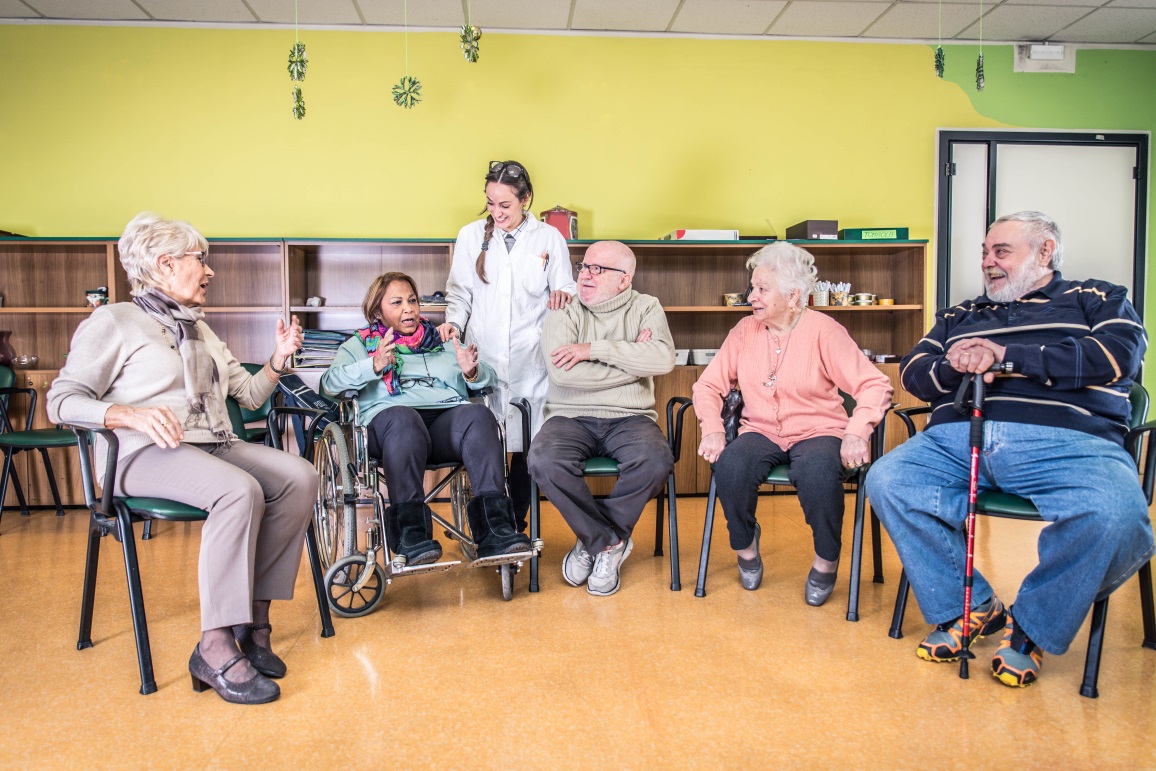 Beginning Story Sharing—Reflections on your own story“Try This” Exercise #1
The best way to help me find my story is to tell me your story   (Kurtz & Ketcham, 1992).
First Step:  Reflect on your own story…
How do YOU spend your day?
What is important to you?
What are your cultural values? Beliefs? Traditions?
Describe a happy moment.  A not-so-happy moment.
Your answers to these questions will highlight       what is most meaningful to you.
Story Sharing  -  Reflections on Objects/Things you possess that are very important to you
Think about the ‘things’ that have great meaning to you in your home 
Think about the story behind these meaningful objects.
Bring one of these items that can fit into a small sandwich bag to the next group session.
Story Sharing - Reflections on Objects/Things you possess that are very important to you“Try This” Exercise #2
Sharing stories about our items “in the bag”
Discuss: if you had to leave your home in a disaster (flooding, fire, etc.), what would you take with you? (Assume all family and friends are already safe)
Anything you bring must fit into one medium-sized suitcase. 
Now that you’ve imagined this, think about your favorite resident, and the possessions in his/her room
Story Sharing Tips: Remember how Important Possessions are for Each Resident
As you help residents with their everyday care, it is OK to be curious about certain items.
Photographs—Who is that in the photo? Can you tell me about the picture?
Religious items—What a beautiful holy statue! Can you tell me about it?
And so the relationship and connection with each resident continues…….
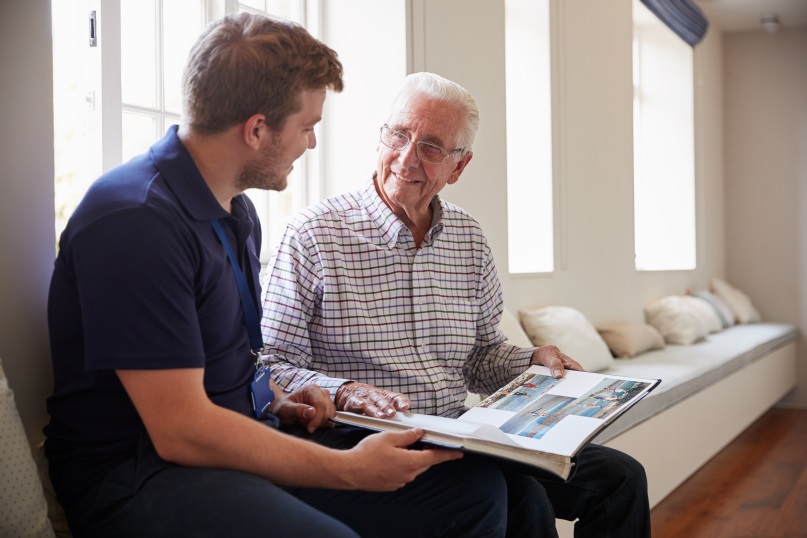 Sharing Stories About Residents’ Possessions“Try This” Exercise #3
Sharing stories about residents’ possessions
Describe the item and where it was in the resident’s room.
How did you decide to choose that particular item?
What story did the resident tell about the item?
Questions that Call Forth a Resident’s Story
Can you tell me a story about when you were little? Tell me about your best friend.
Most residents,  even those with dementia, remember childhood stories and enjoy telling those stories.            Even early childhood stories tell you about the resident many years later.
Example - One resident tells a story about loving to color and using her crayons. You might speak with the activity person or her family who might bring in an adult coloring book and color pencils.
Questions that Call Forth a Resident’s Story(continued)
Ask residents to give me an example when they are telling about what they might like or not like. 
Example - One resident was talking about his love of traditional food from his country.  You might ask, “Can you give me an example.”  
You might ask for the recipe and try it when you go home and tell the resident about your experience the next day. Residents LOVE to share favorite foods.
Story Sharing Tips:Approaching a Resident and Asking Questions 	that Gather Story
Knock on the resident’s door and wait to be invited in;
Sit down, face the resident, smile, introduce yourself,        speak at a slower pace.
Remember, the person comes before the task.
You might begin by telling the resident a little about yourself….
My name is Anita. I’m your Nurse Aide. I’ve worked here for  13 years and I enjoy meeting and talking with residents. If you need help with dressing or anything, please let me know. I’ll be checking on you throughout my shift.
Can you tell me a bit about yourself?   I’d like to get to know you a little bit so I can better help you.
The Conversation with a Resident Continues“Try This” Exercise #4  - Assignment
Conversation starters…. 
Where were you born? 
Can you tell me about your family?
Then YOU might share where you were born; if you are married; have children.
Remember to ‘check on’ the resident throughout the day.
You may only have a short time to spend with each resident; Residents are very aware of that. They appreciate the time you are spending with them. When you stand up, they know it is time for you to move on.
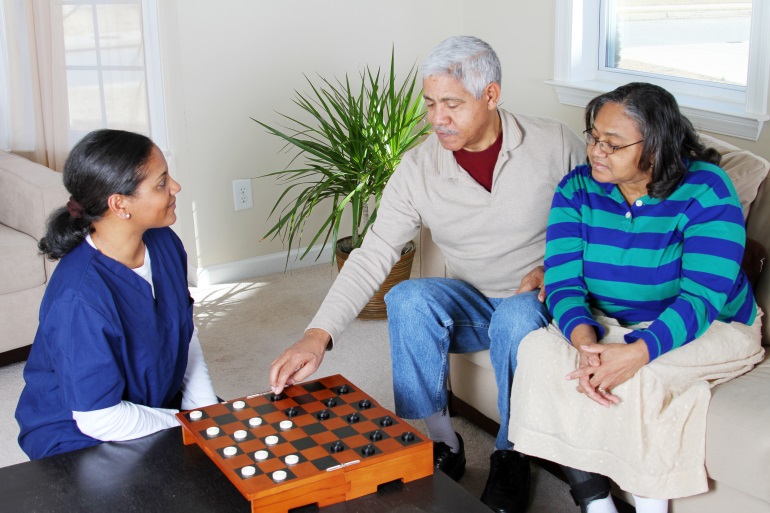 What do you do with a Resident’s Story?“Try This” Exercise #4
Your relationship with your residents is your Caring Practice —your Best Practice
As you come to connect with a resident and understand     what is important to that person, you can help that person  have a better quality of life----

Here are some examples how you can change a resident’s everyday        quality of living….
Mrs. Smith has always had a cup of coffee every morning when she wakes up—it has been her ritual for over 40 years. It means a great deal to her.  How nice it would be if you brought her a cup of coffee  in the morning. 
Mr. Lopez misses his wife. He was married for 60 years and she passed away 6 months ago. He is lonely. It would mean a great deal   to him if you visited him for 10 minutes. Let him tell you stories  about his wife perhaps.
What do you do with a Resident’s Story?(continued)
Mr. George tells you a story about how he used to be an artist. He loved to paint. Perhaps you might speak with the activity person and      she/he can create an activity for Mr. George involving an art project, painting, drawing. 

Share ideas with the nurse as well.                          Relationship-based caring practice involves everyone. 

Discuss ideas with family members.
What’s Next?
On the website you can find the Activity Guide and slides from this session
Bring together a small group of direct care givers over a   period of days or weeks, and walk through the exercises.
Begin to deepen relationships with residents through          story sharing.